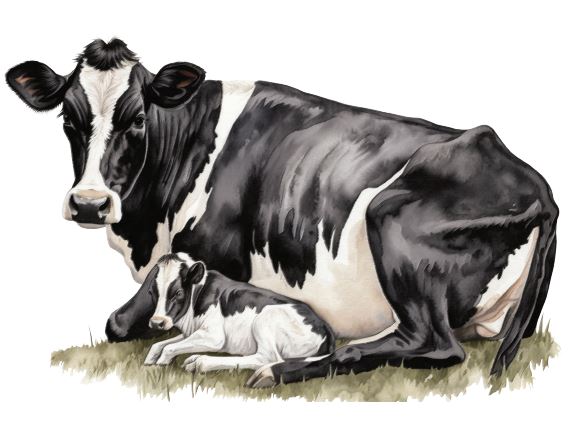 The Sacramento County 2023 Crop and Livestock Report
October 8, 2024
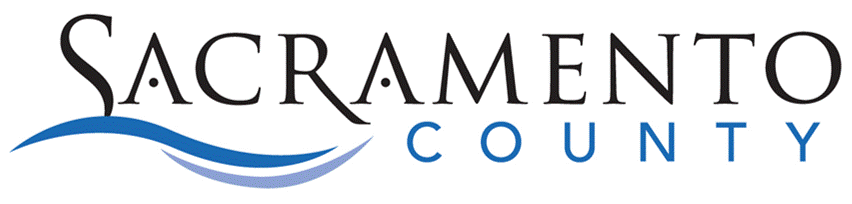 Gross Value of Sacramento Agricultural Production
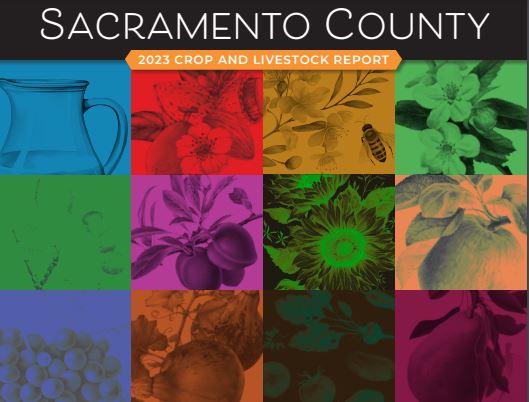 2023 Value = $584,802,000
2
Agricultural Commissioner/Sealer Weights & Measures
October 8, 2024
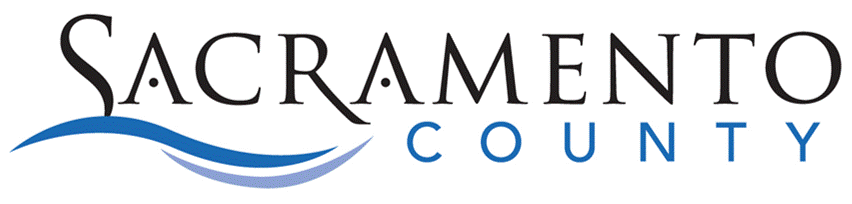 Top Ten Leading Commodities
Grapes - $204,456,000
 Pears - $55,606,000
 Market Milk - $46,172,000
 Nursery - $39,073,000
 Tomatoes - $37,667,000
 Poultry - $34,386,000
 Aquaculture - $25,679,000
 Cattle & Calves - $20,403,000
 Rice - $16,536,000
Corn, Silage - $12,202,000
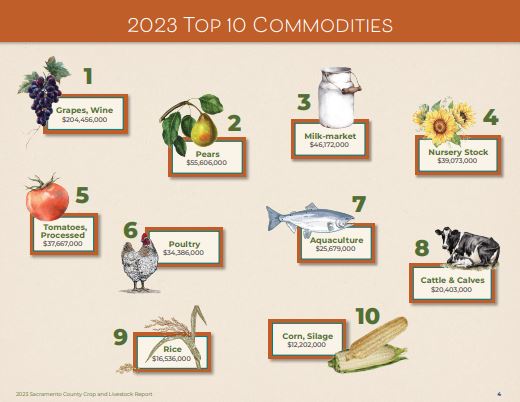 3
Agricultural Commissioner/Sealer Weights & Measures
October 8, 2024
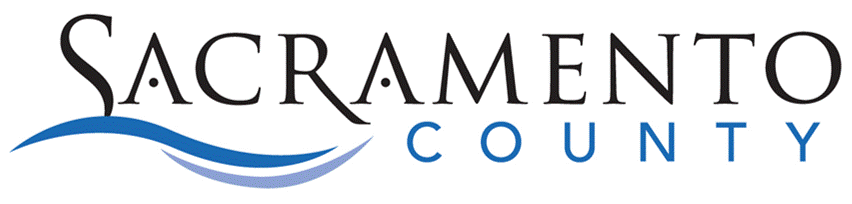 Overall Trends
Increases in Value:
Decreases in Value:
Almonds
Cattle & Calves
Cherries
Nursery Stock
Poultry
Processing Tomatoes
Rice
Seed Crops
Walnuts
Wine Grapes
Alfalfa
Apiary Products
Aquaculture
Corn
Market Milk
Pears
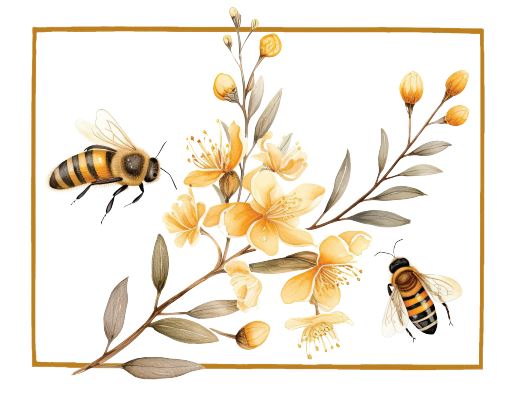 4
Agricultural Commissioner/Sealer Weights & Measures
October 8, 2024
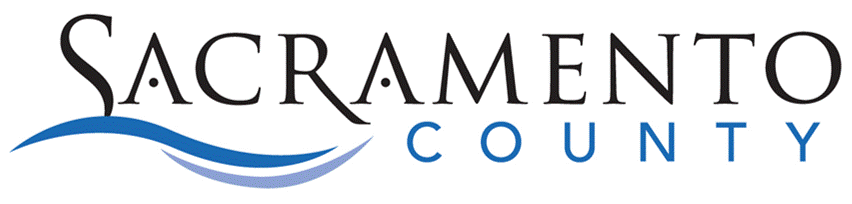 Protecting Agriculture in Sacramento County
Pest Detection Update
11 different types of traps are deployed to catch non-native, invasive pests
Agricultural Aides “serviced” pest detection traps 53,528 times
Japanese Beetles & Oriental Fruit Flies discovered!
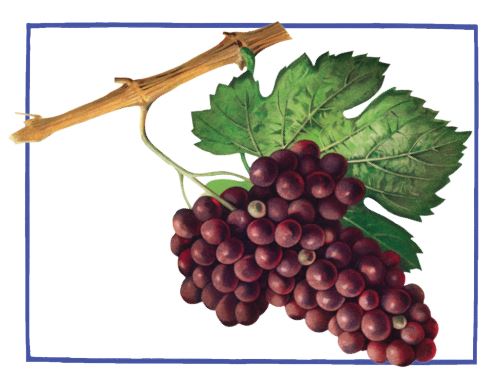 GWSS & EGVM
To protect wine grapes:
439 Glassy-Winged Sharpshooter traps deployed
1,047 European Grapevine Moth traps deployed
5
Agricultural Commissioner/Sealer Weights & Measures
October 8, 2024
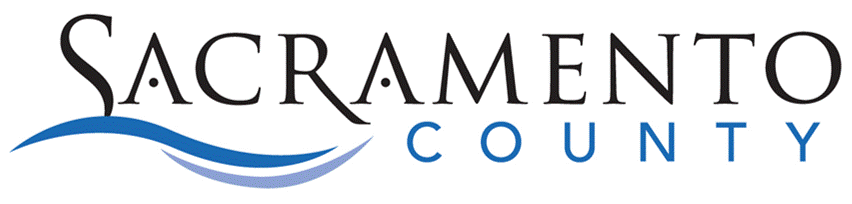 Supporting Agriculture in Sacramento County
Pest Exclusion Update
In 2023, Ag Inspectors & our Canine Team inspected 4,957 produce & plant shipments
227 shipments were rejected
59 pests were discovered!
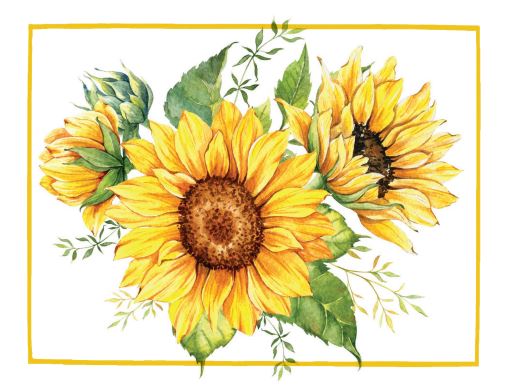 Phytosanitary Certificate Program
4,031 Certificates issued in 2023
51 countries received exported ag commodities from Sacramento County
6
Agricultural Commissioner/Sealer Weights & Measures
October 8, 2024
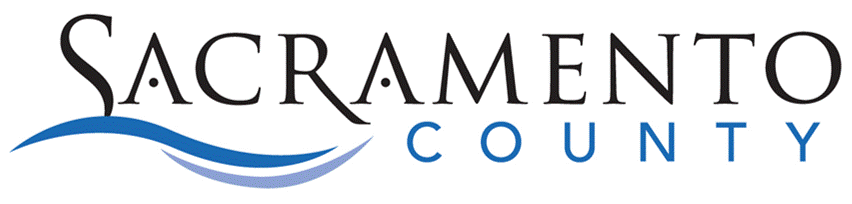 Supporting Agriculture in Sacramento County
Nursery Program
Ag Inspectors conduct inspections at wholesale and production nurseries to ensure that plants are free from pests, weeds, and diseases
There are 72 wholesale & production nurseries
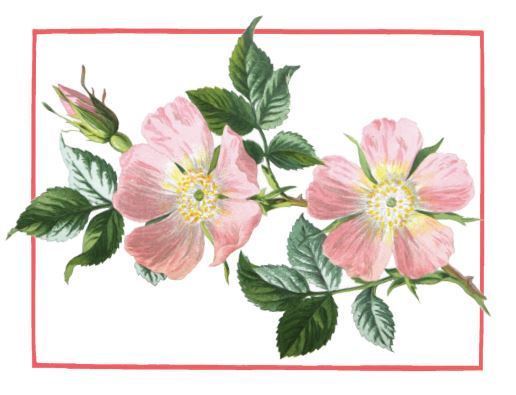 Apiary Program
143 registered beekeepers and 5,375 registered hives
We protect bees by connecting beekeepers and pesticide applicators
7
Agricultural Commissioner/Sealer Weights & Measures
October 8, 2024
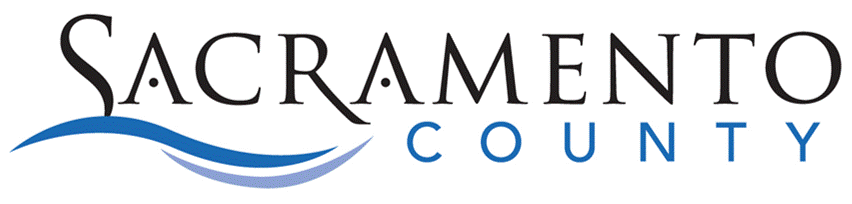 Organic Growers & Certified Producers
In 2023, 21 Certified Organic growers farmed 2,918 acres
The total gross production value of organic commodities was over $4.8 million dollars!
 
In 2023, 107 Certified Producers farmed 790 acres
There were 699 different types of agricultural commodities grown
There are 24 Certified Farmers Markets currently operating; 17 of those markets are year-round
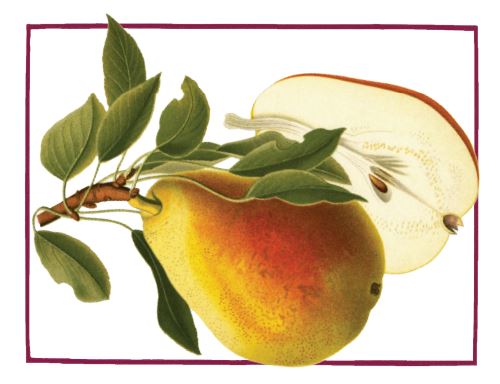 8
Agricultural Commissioner/Sealer Weights & Measures
October 8, 2024
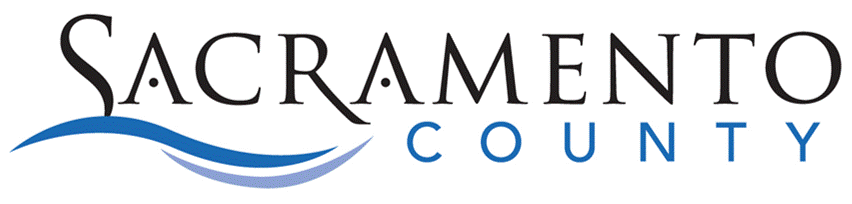 Pesticide Use Enforcement Supports Agriculture
Promotes the safe and effective use of pesticides
Offers education and outreach events and training to pesticide applicators
In 2023, Agricultural Inspectors conducted 356 pesticide-related inspections & 53 investigations
In 2023, Ag Inspectors proctored 57 Private Applicator exams 
Issued 498 permits
Plays a crucial role in safeguarding public health & the environment
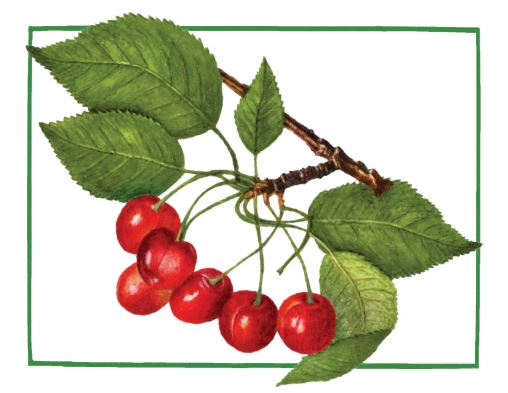 9
Agricultural Commissioner/Sealer Weights & Measures
October 8, 2024
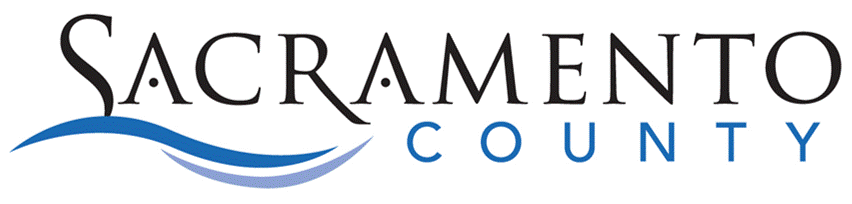 Weights & Measures Supports Agriculture
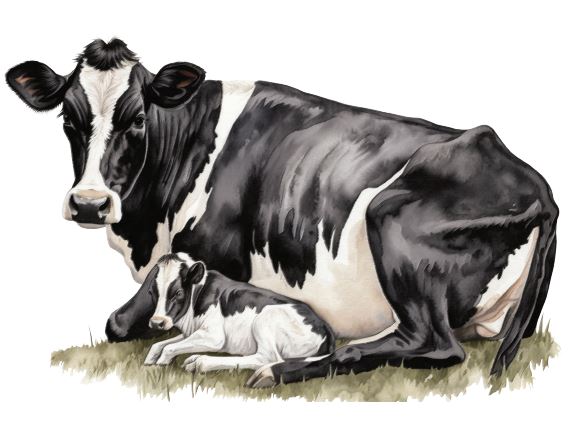 23,369 
The # of 
Weighing & Measuring devices inspected!
22
The # of livestock scales inspected!
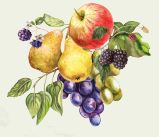 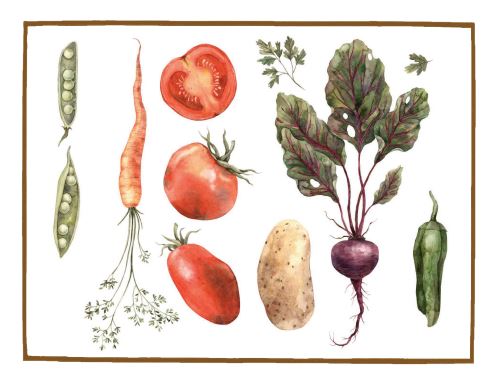 138
The # of Certified Farmers Market scales inspected!
119
The # of vehicle scales inspected!
10
Agricultural Commissioner/Sealer Weights & Measures
October 8, 2024
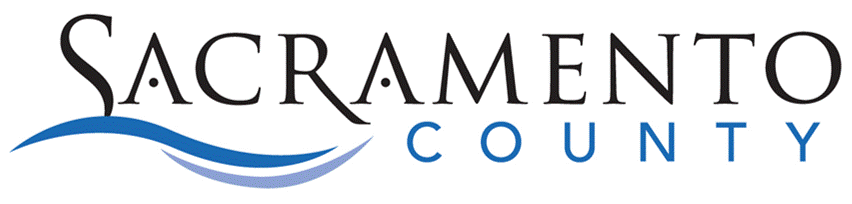 Thank You!
Presenters:
Chrisandra Flores,Agricultural Commissioner/Sealer of Weights & Measures
Kevin Martyn,Deputy Agricultural Commissionerover Agricultural Programs
David Smith,Deputy Agricultural Commissionerover Pesticide Use Enforcement
Breanne Matsuura,Deputy Sealer overWeights & Measures Programs
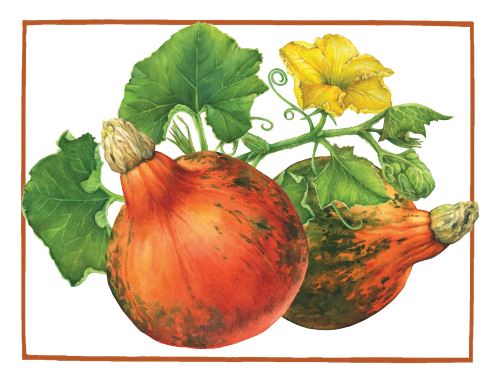 11
Agricultural Commissioner/Sealer Weights & Measures
October 8, 2024
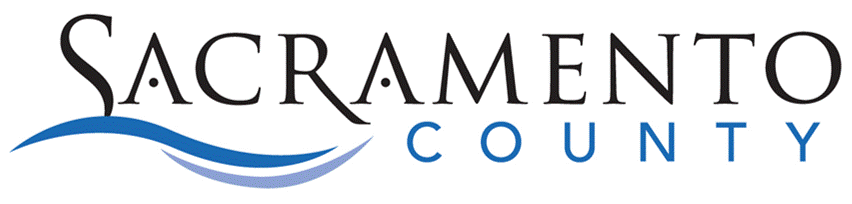